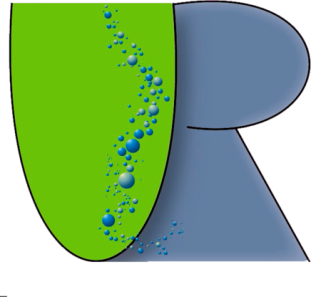 UDVIKLINGSPLAN
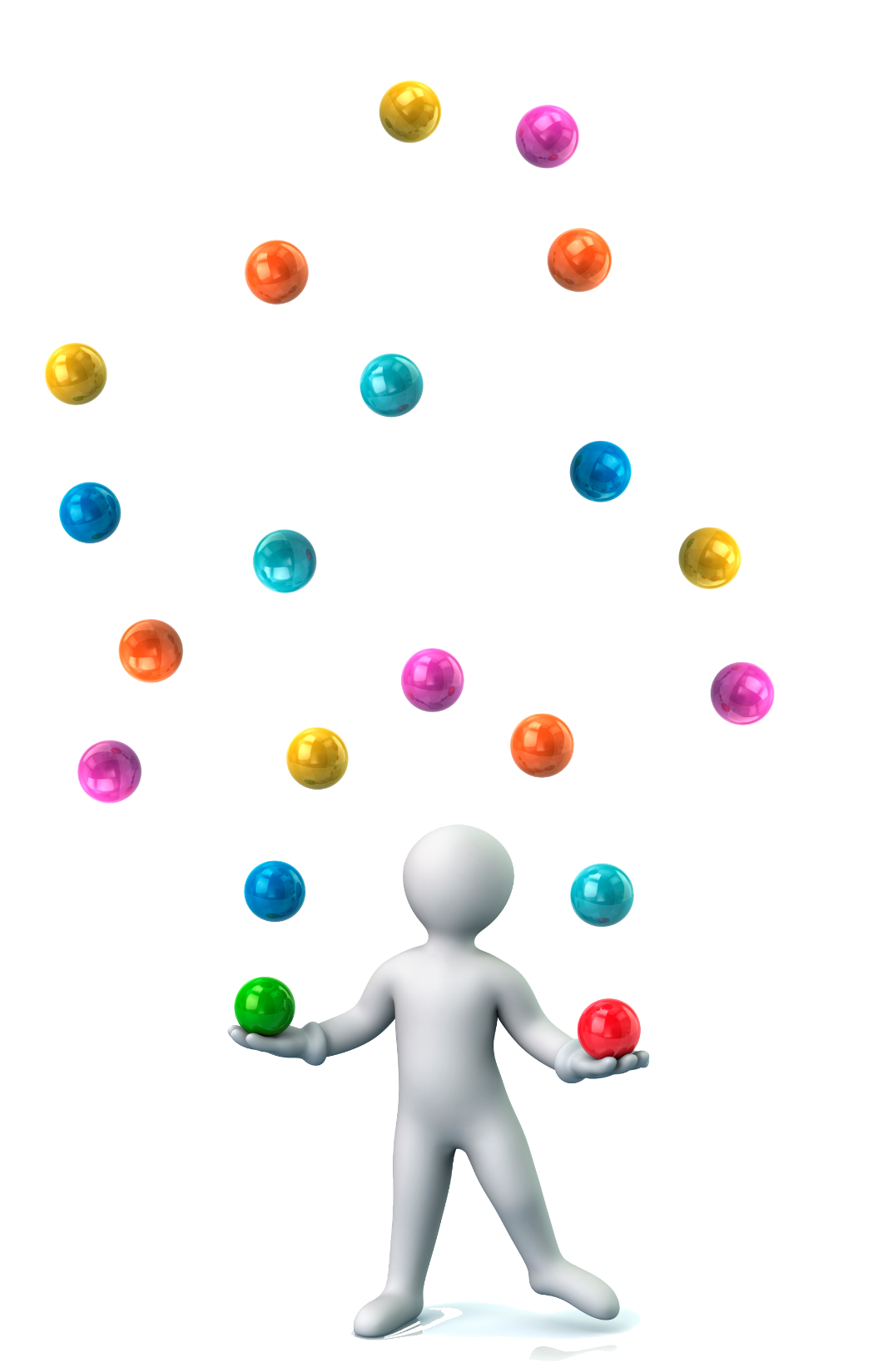 VADEHAVS-CAMINO
UDVIKLINGSRÅDET 
VARDE BY
TORVET
PR 
BOSÆTNING
FORLÆGNING AF TORVEGADE
VED SLOTSGADE
ANKOMST VARDE
RIBEVEJ OG SØNDERGADE
SKT. NIKOLAJ KIRKEPLADS
VARDE SYD
EVENTS – VARDE Å DAG
MIDDELALDERFESTIVAL
BOULEVARD
KVARTERET
ÅEN  - SLOTSBANKEN
NATIONALPARK
UNESCO
MESSER
NYSØ
AUTOCAMPERPLADS
SAMARBEJDE BEV.FORENING 
VARDE HANDEL
TURISME I VARDE BY
HØRINGSSVAR
BELYSNING
AF TRÆ
Velkommen til
Årsmøde
Dagsorden årsmøde
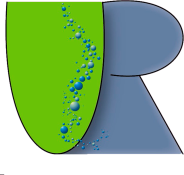 UDVIKLINGSRÅDET 
VARDE BY
Valg af dirigent og referent
Beretning ved formanden
Fremlæggelse af revideret regnskab
Fremlæggelse af budget for 2022
Indkomne forslag
Valg til bestyrelsen
Valg af revisor
Eventuelt
Beretning
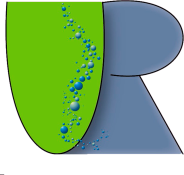 UDVIKLINGSRÅDET 
VARDE BY
Varde by - med fokus på
 Handel
 Liv 
 Turisme
 Bosætning
Udviklingsplan

Endelig blev det vores tur!

1. Workshop afholdt 
15. marts 2022

2. Workshop 
afholdes den 20. april 2022

Lancering i starten af juni
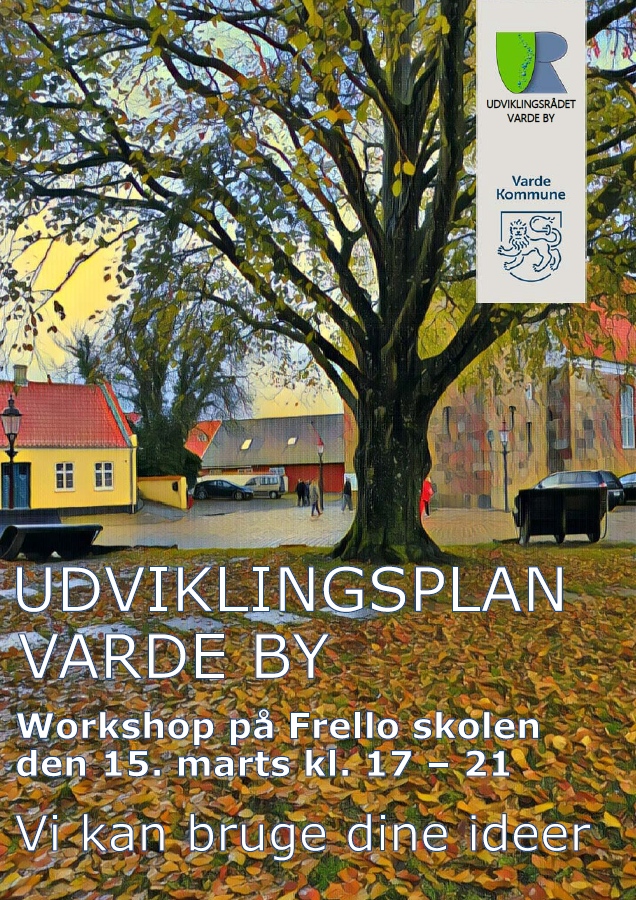 Vi har en flot by at vise frem.
Hvor kan turisterne finde information?
Hvem fortæller dem om Varde by?
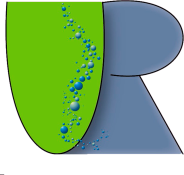 Turisme

Turistkontor og -information

Kommunens virtuelle workshop 
om turisme den 7. april

Vi vil gerne have dialog om indlandsturisme

Varde by er et besøg værd
UDVIKLINGSRÅDET 
VARDE BY
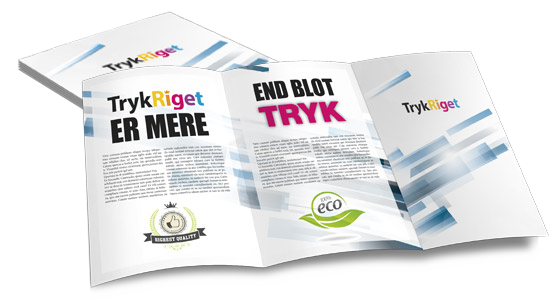 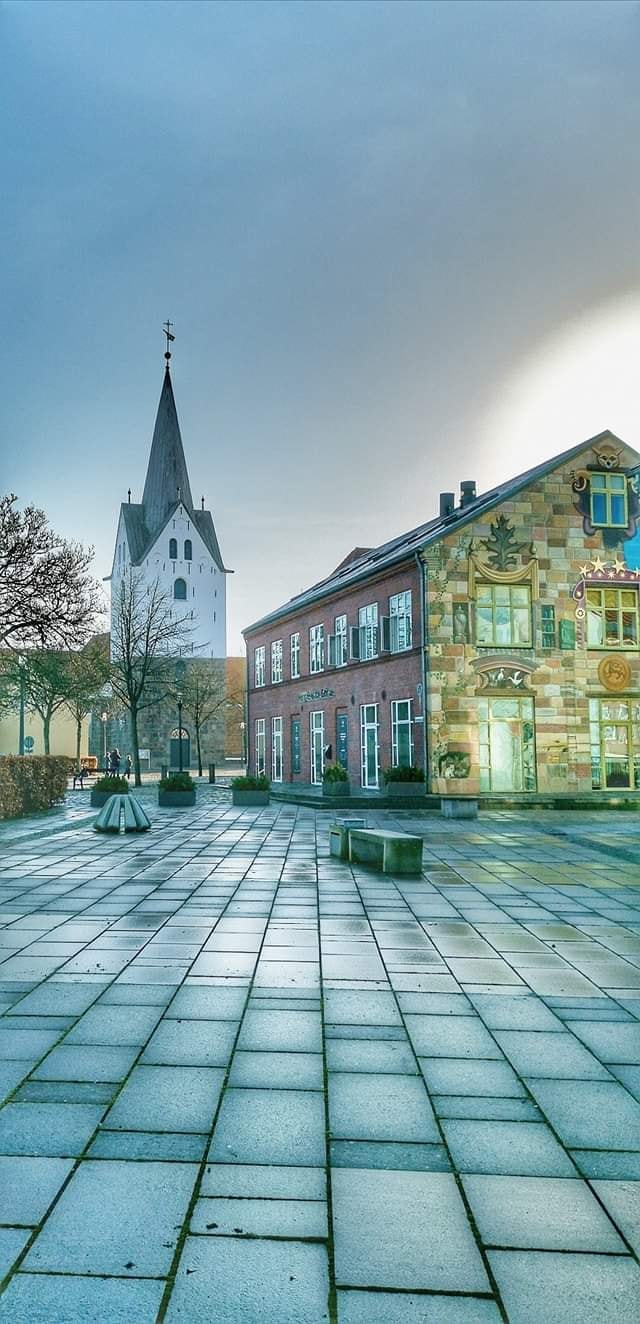 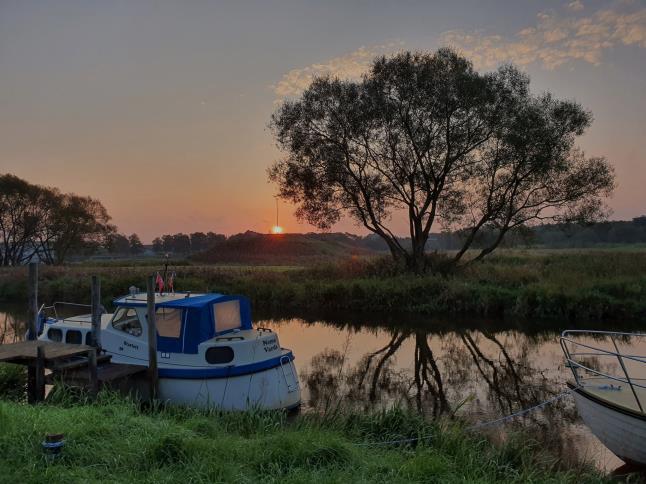 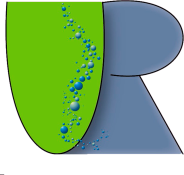 Turisme projekt
AUTOCAMPER PLADS
UDVIKLINGSRÅDET 
VARDE BY
Sparring med inviterede autocampere

Weekendbesøg

Studietur til autocamperplads

Drift

Faciliteter
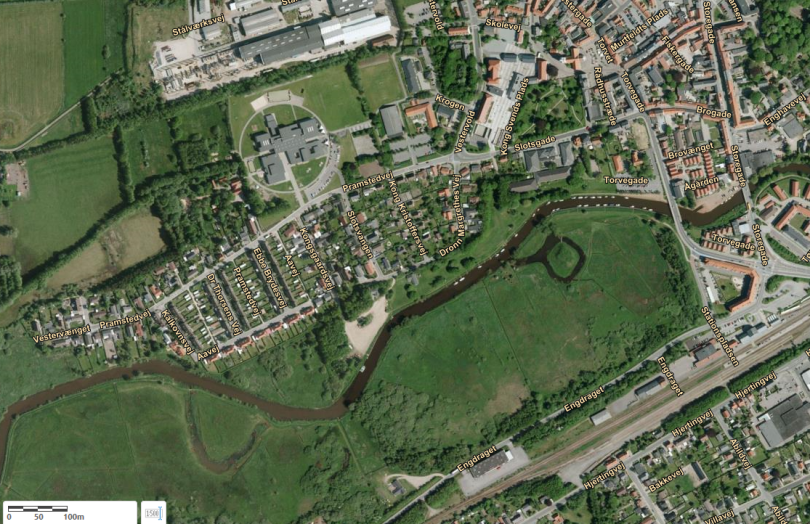 Torvet
Slotsbanken
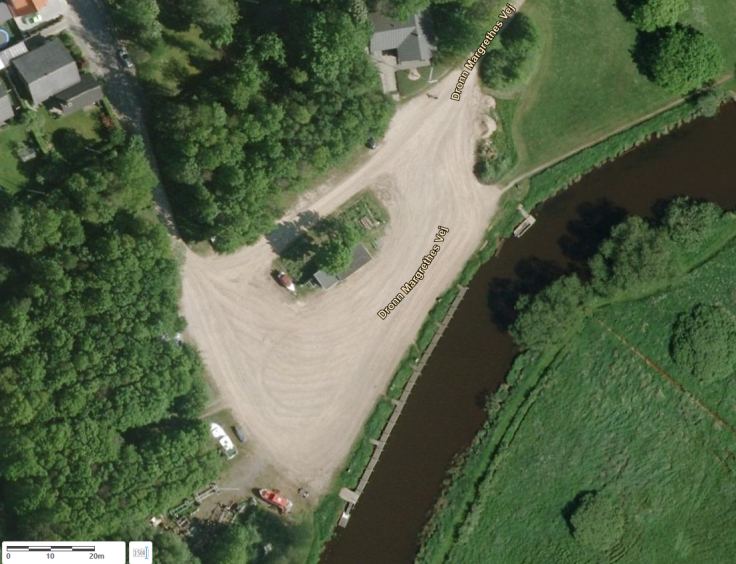 Ophalerplads for både
Nationalpark Vadehavet
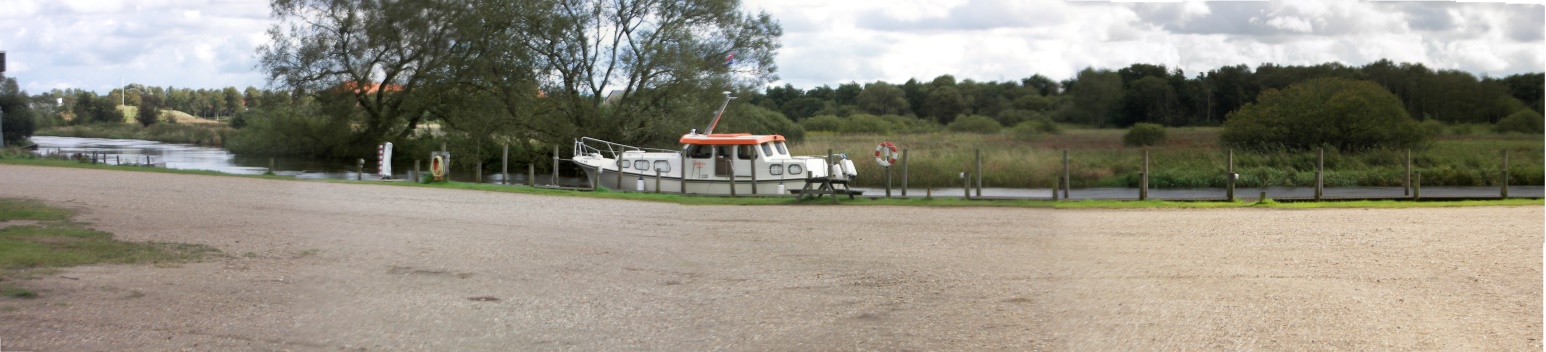 Udsigt fra ophalingspladsen over mod Nationalparken og Slotsbanken helt til venstre
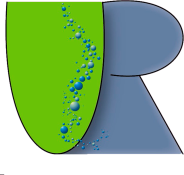 Revitalisering i midtbyen
SKT. NIKOLAJ KIRKEPLADS
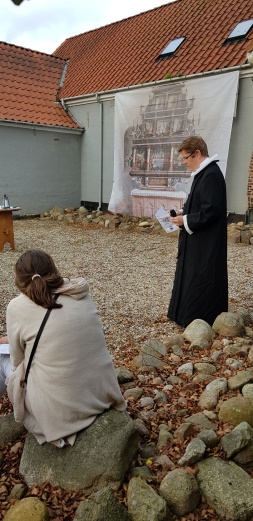 UDVIKLINGSRÅDET 
VARDE BY
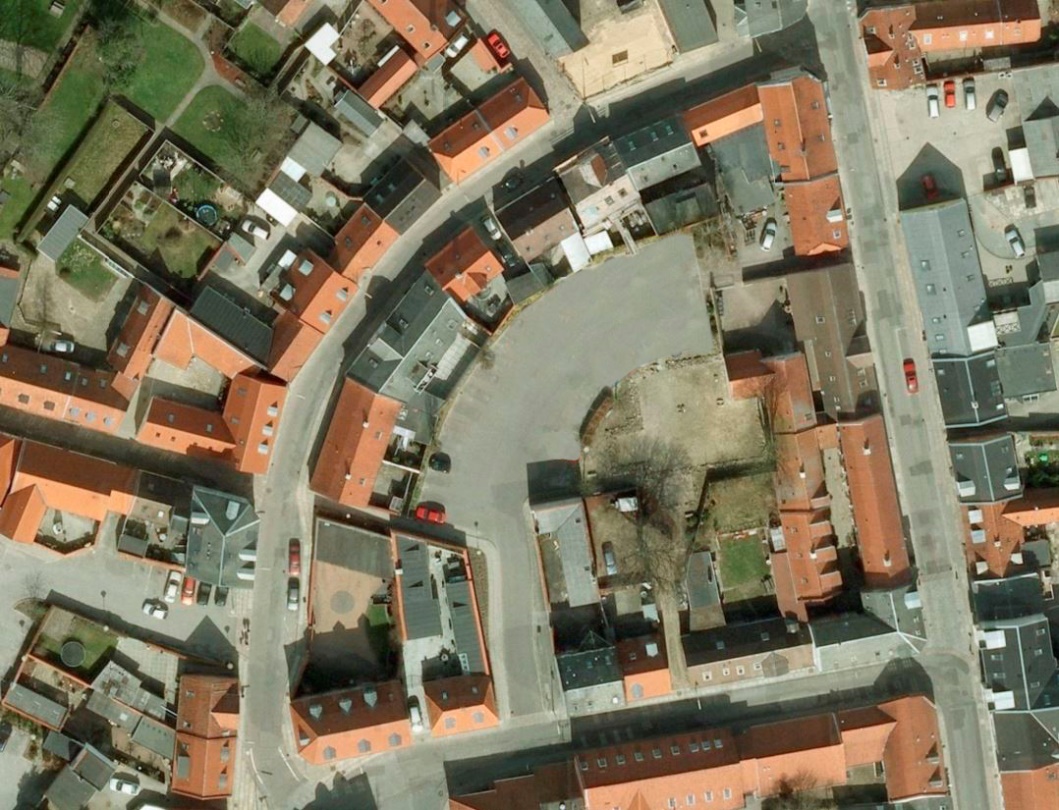 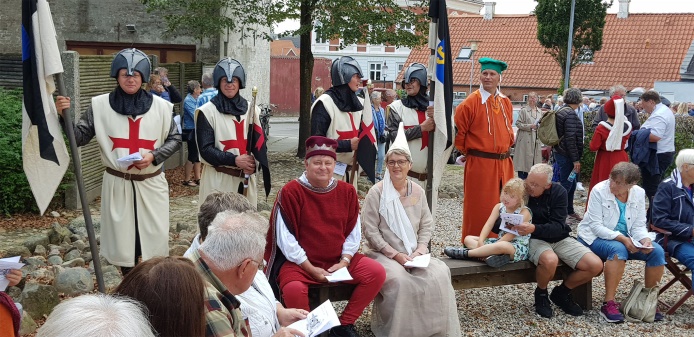 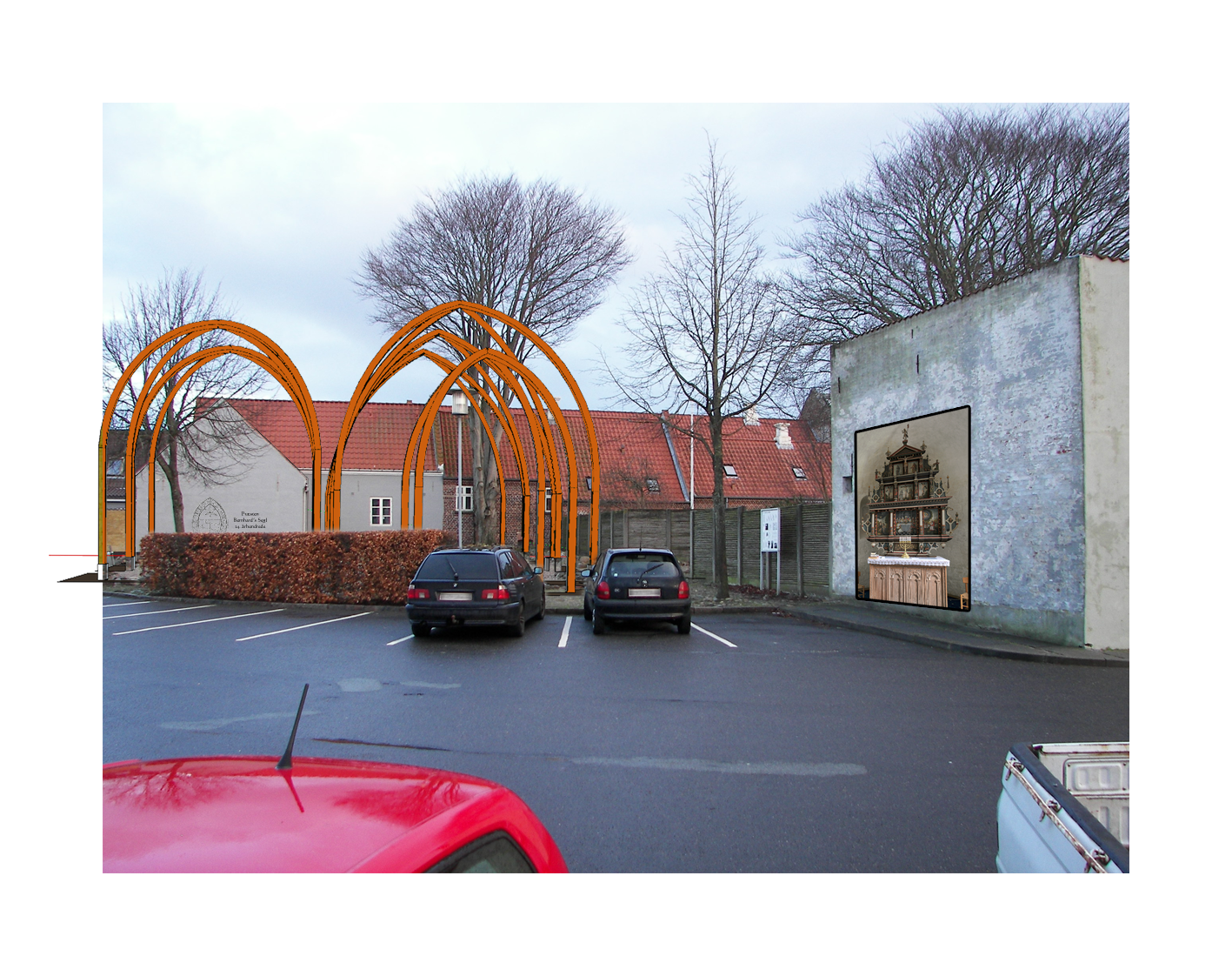 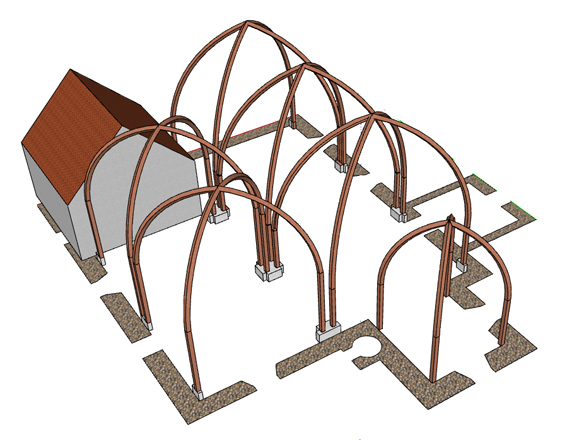 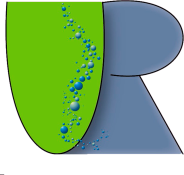 Projekter ved åen  
ENGEN OG VOLDGRAVEN






Det gror til ……
UDVIKLINGSRÅDET 
VARDE BY
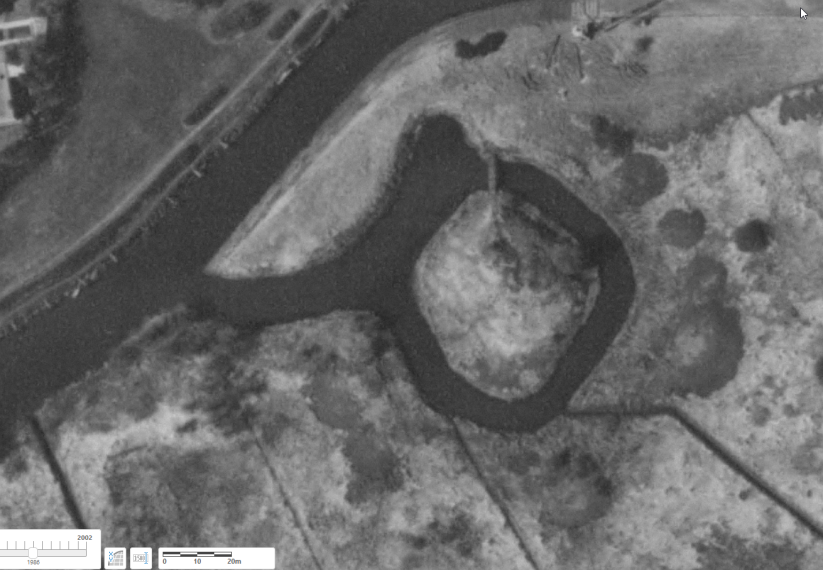 1986
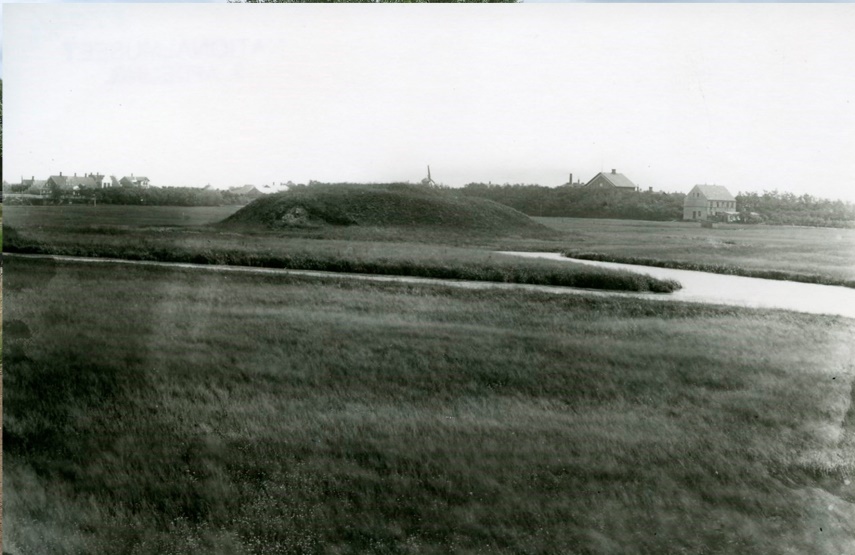 1900-1910
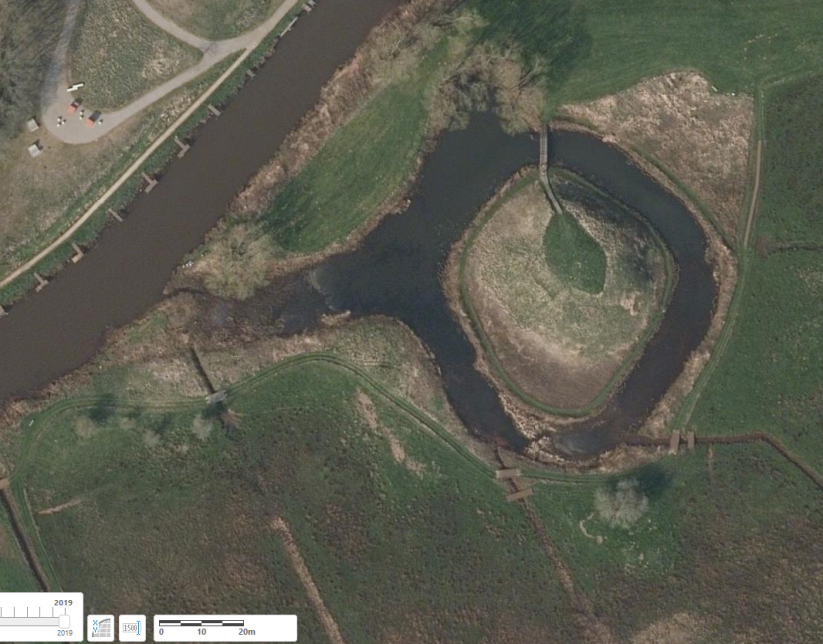 2019
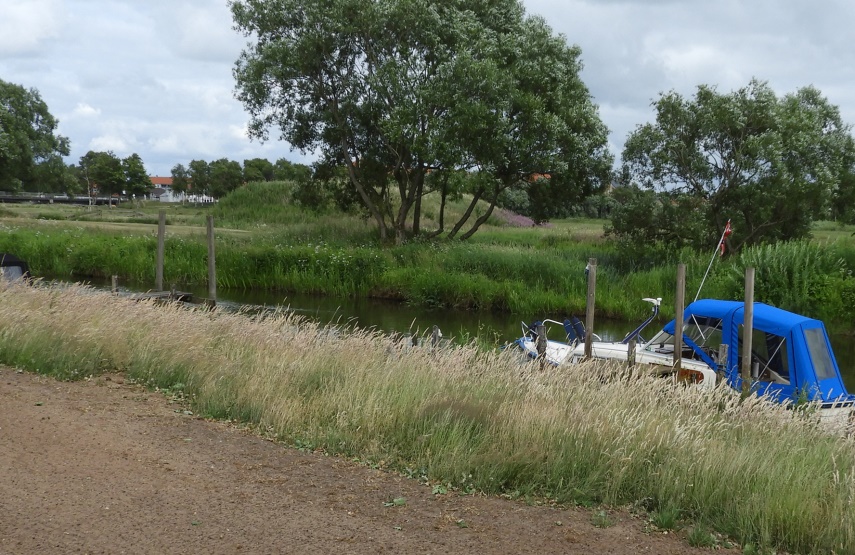 Idag
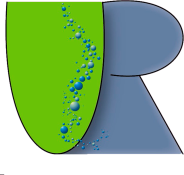 Projekter ved åen  
VADEHAVSCAMINO
UDVIKLINGSRÅDET 
VARDE BY
Internationalt og et supplement til Danmarks vandrestier
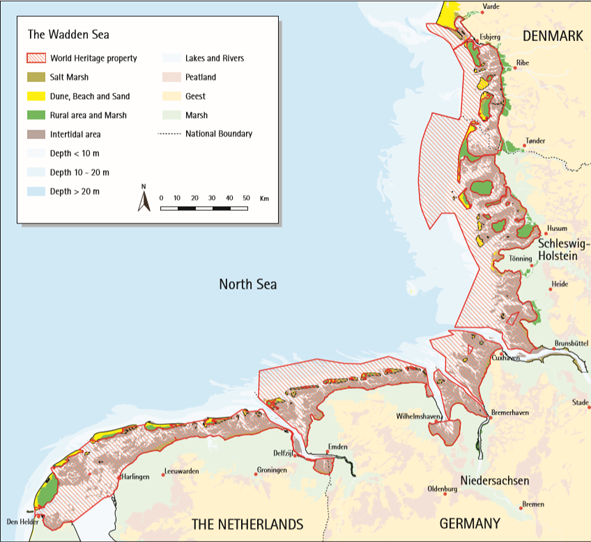 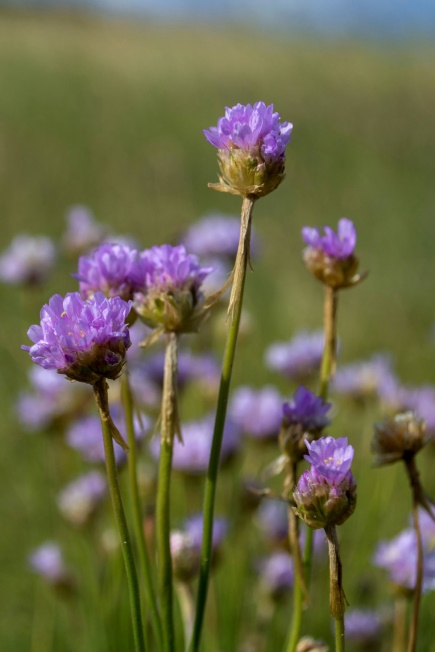 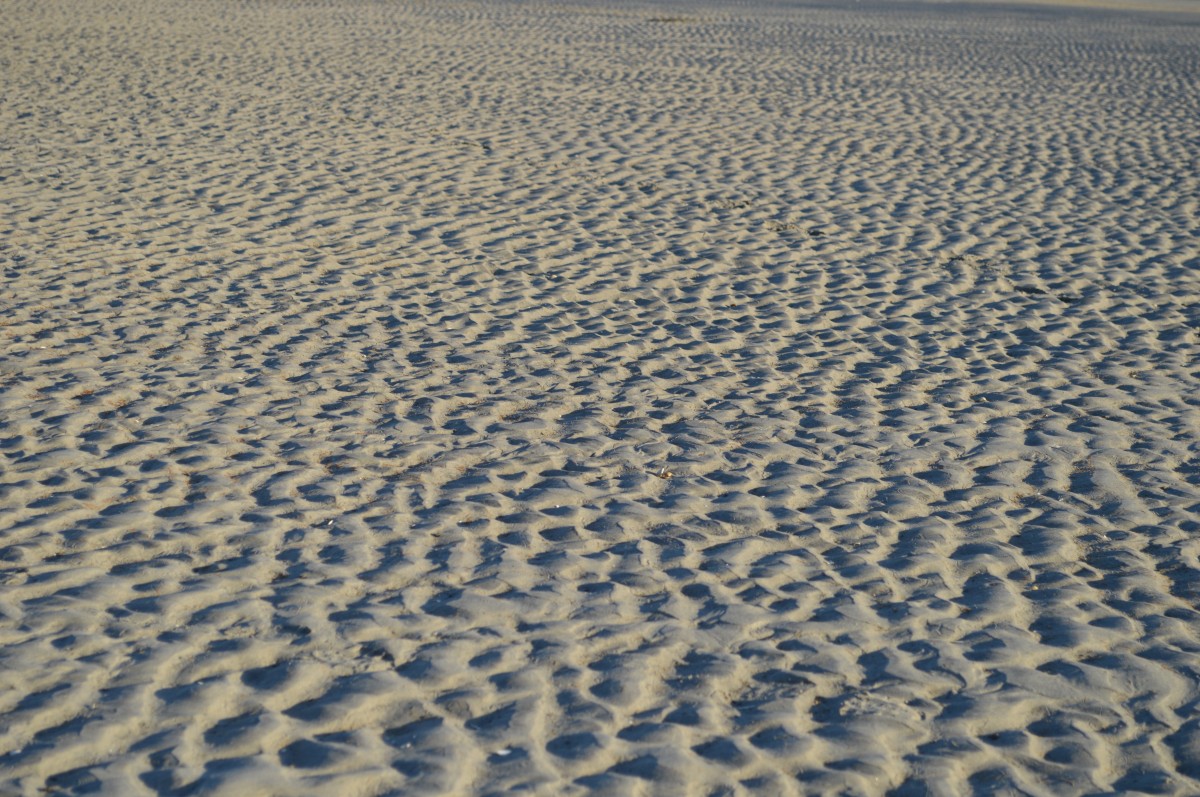 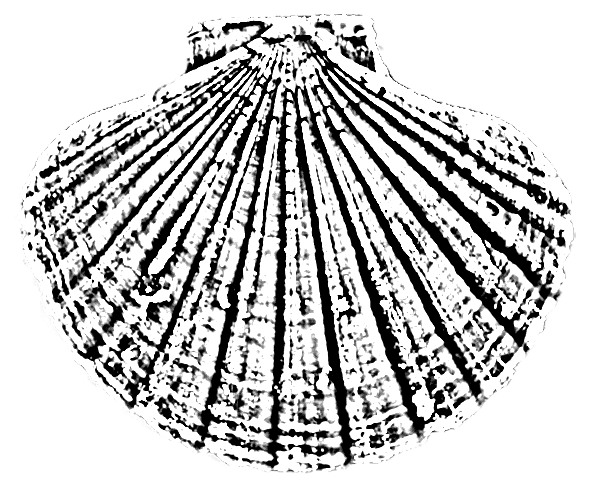 Udgangspunktet er at bruge et eksisterende netværk af stier.
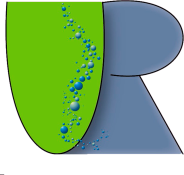 VARDE SYD
Søerne
UDVIKLINGSRÅDET 
VARDE BY
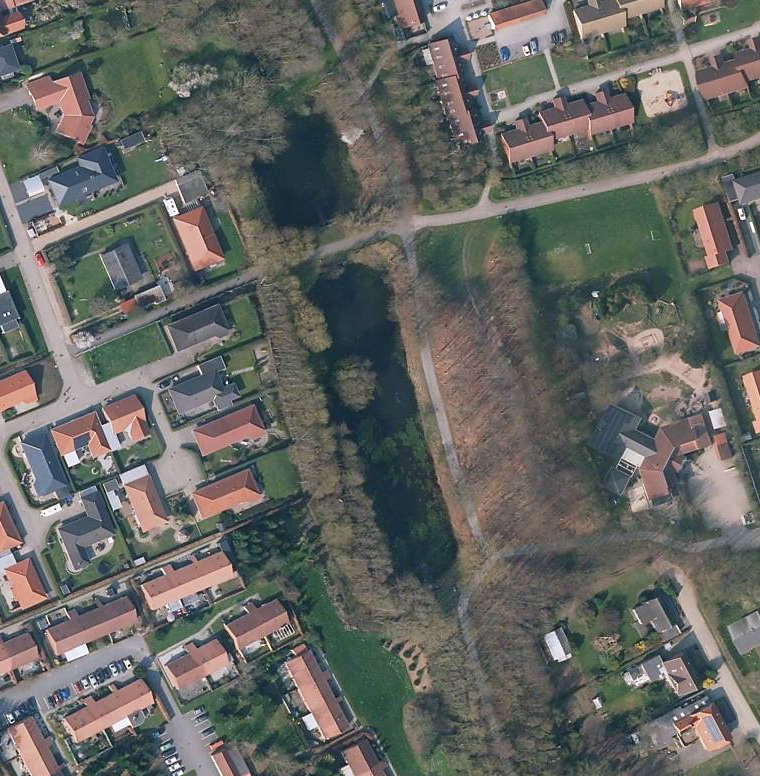 Såning af græs 
på brinkene
Fundering af stier ved søerne med stenmel el.
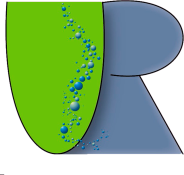 Søndergade/Ribevej
ANKOMST  VARDE
UDVIKLINGSRÅDET 
VARDE BY
Planter og træer

Skolevej

Privat og offentlig del
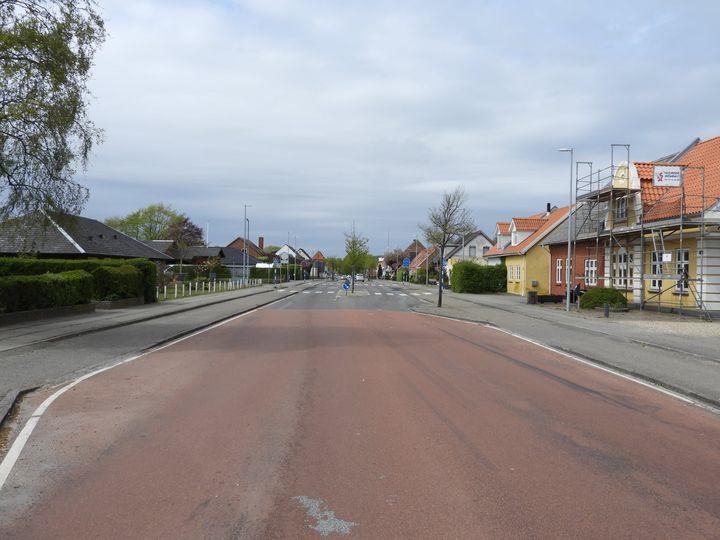 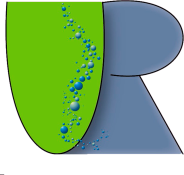 VARDE SYD  -  Pyt Ege
Kælkebakke    Gyvellabyrint        Spang
UDVIKLINGSRÅDET 
VARDE BY
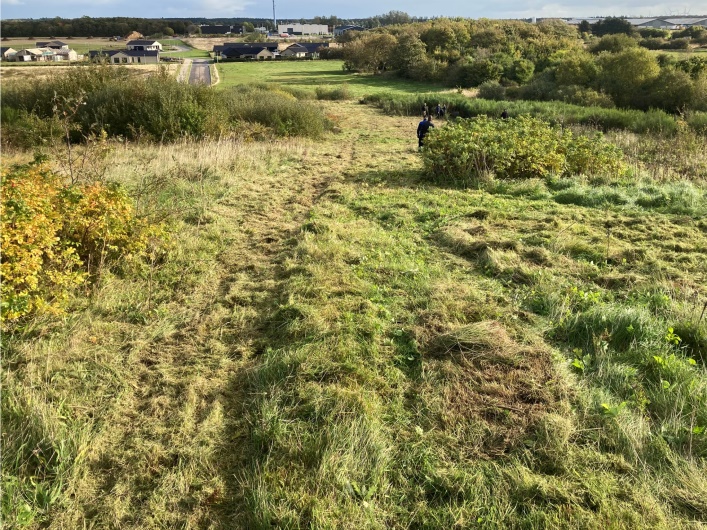 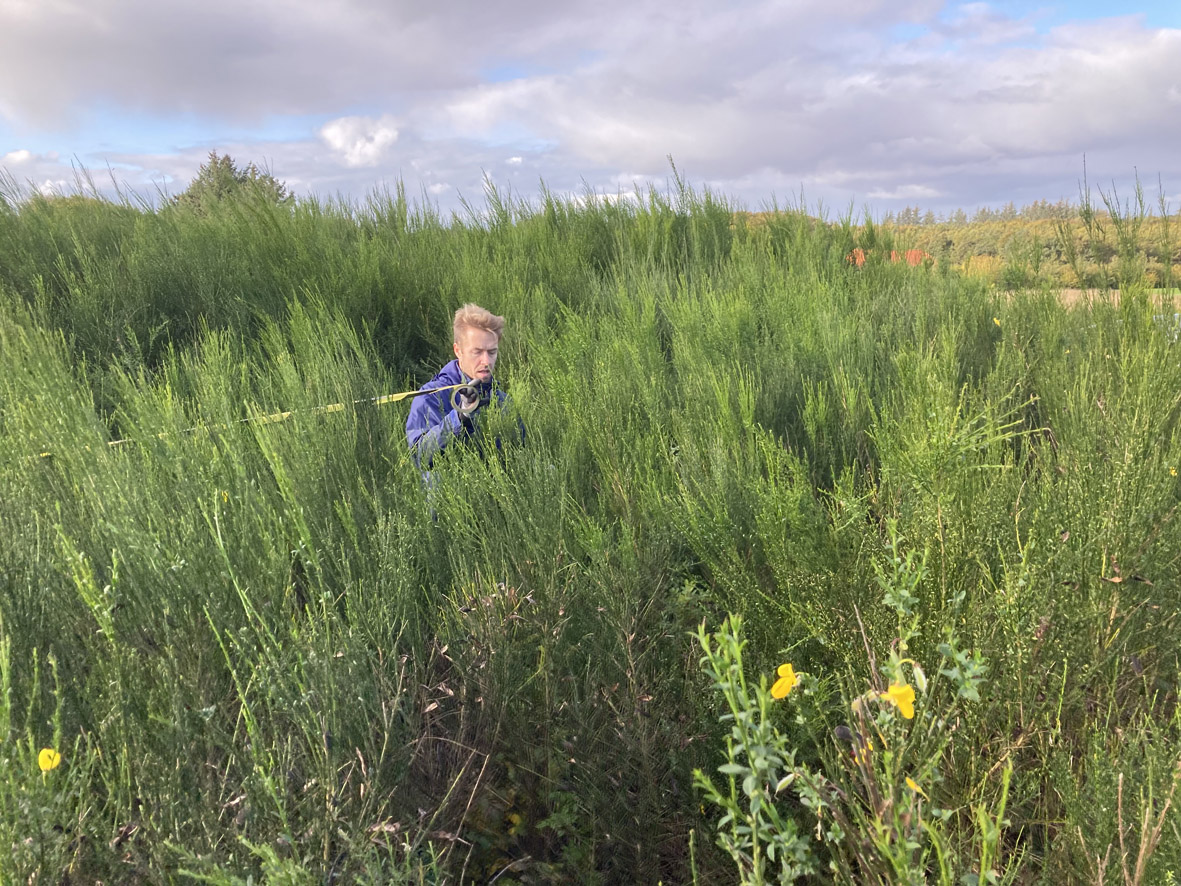 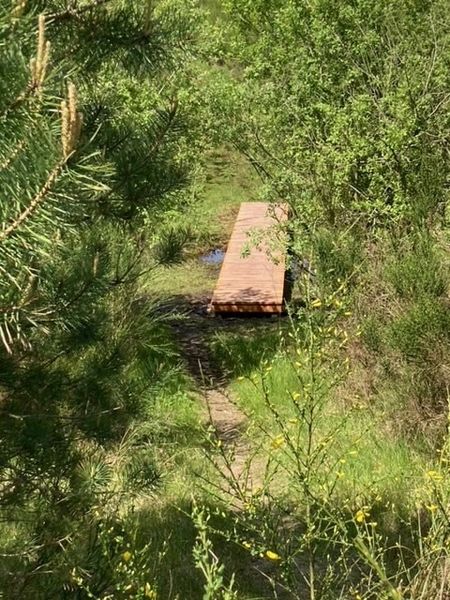 FØR





EFTER
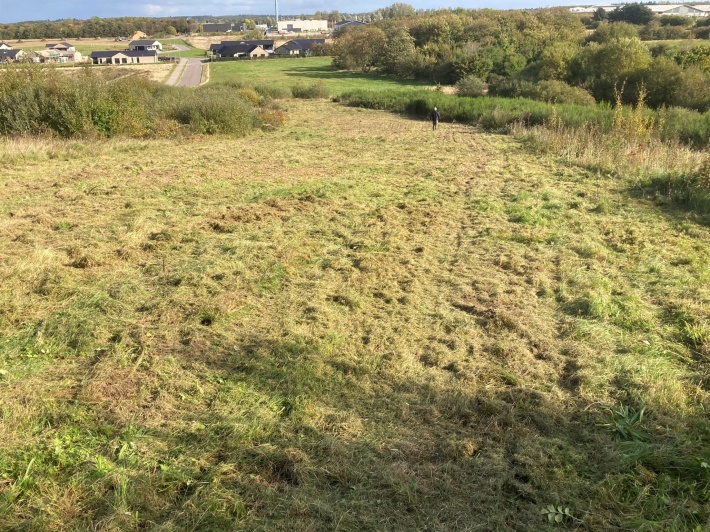 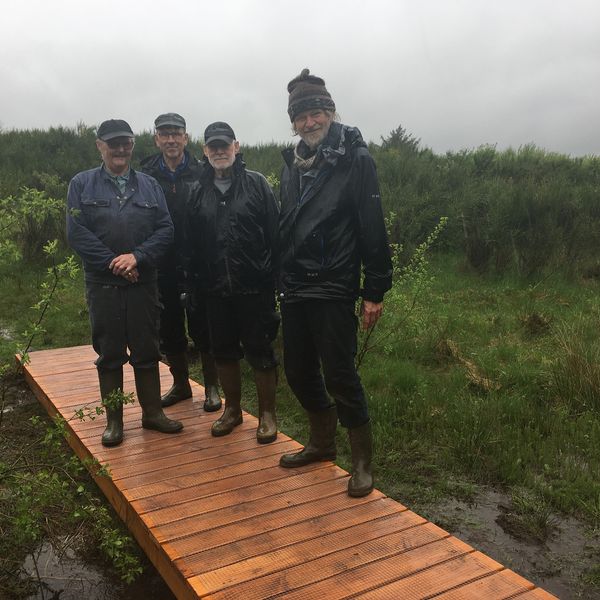 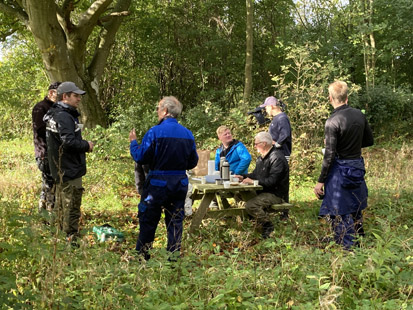 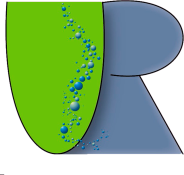 Nysø
CYKELSTI TIL HUNDESKOVEN
UDVIKLINGSRÅDET 
VARDE BY
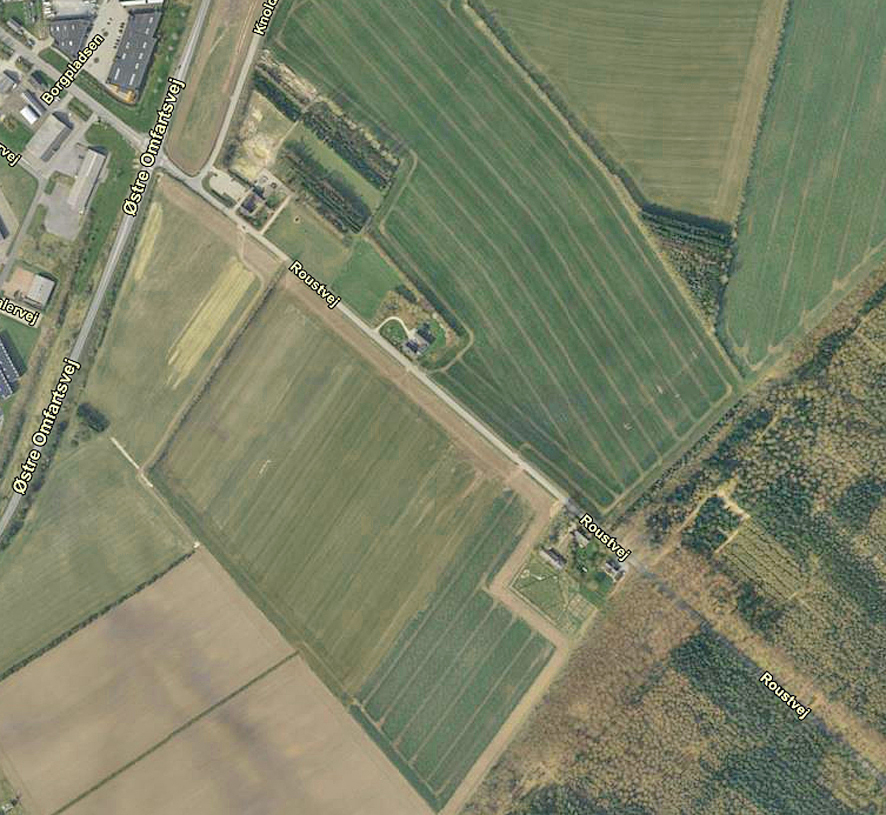 Cykelsti etableres 2021/22

2022/23
Erhvervsområde 
Primært til
Datacentre
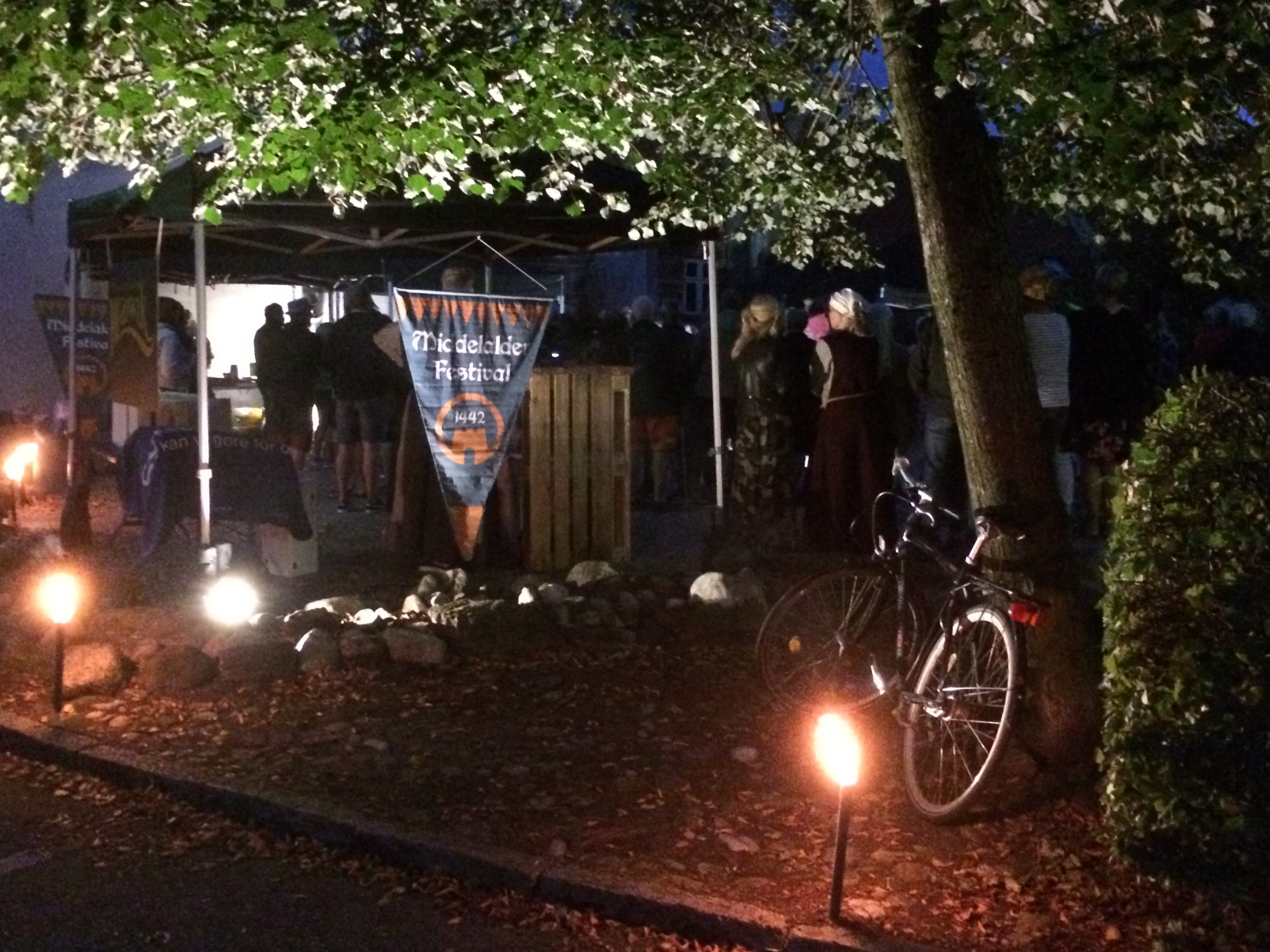 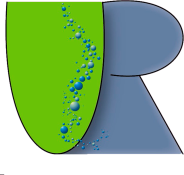 Middelalderfestival
UDVIKLINGSRÅDET 
VARDE BY
Byen brænder !!!
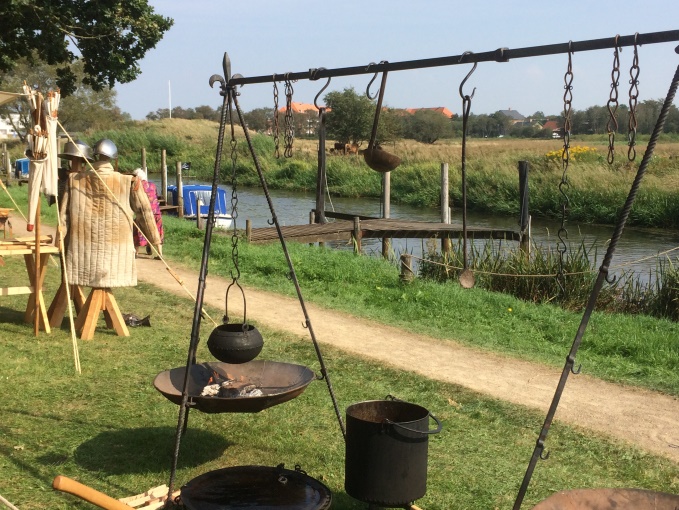 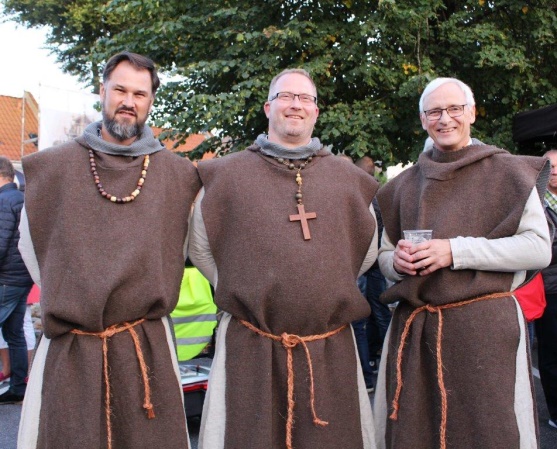 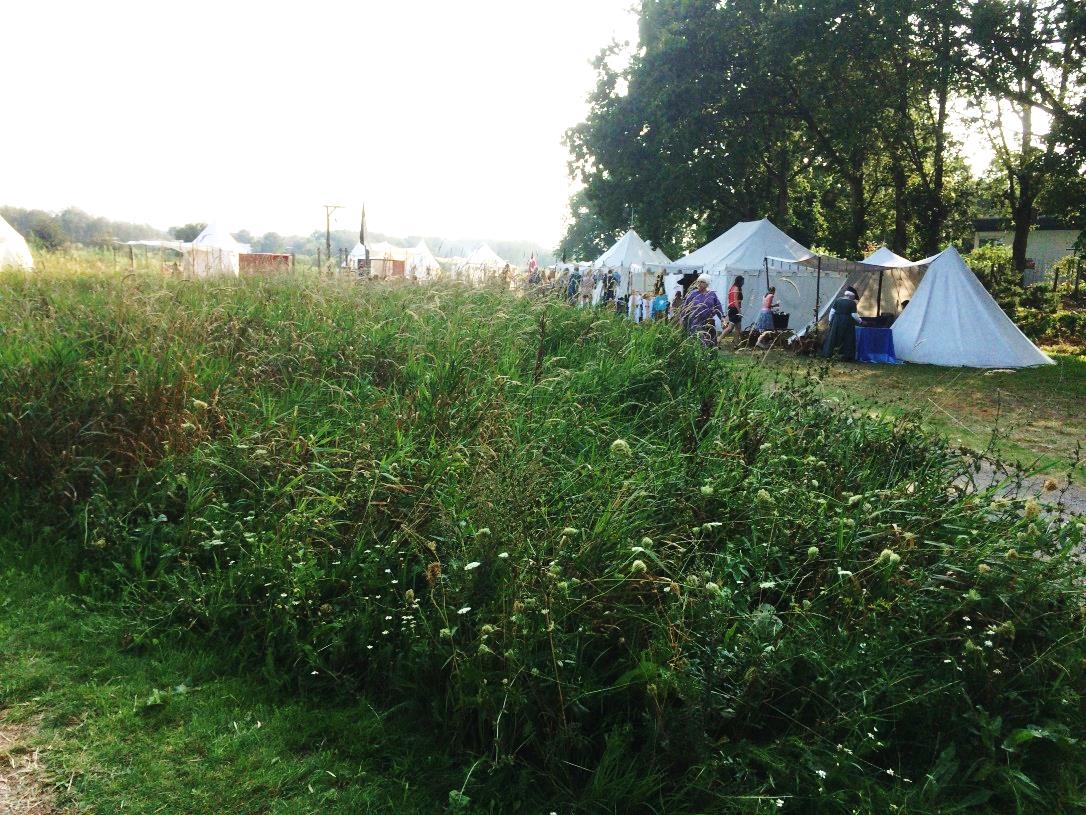 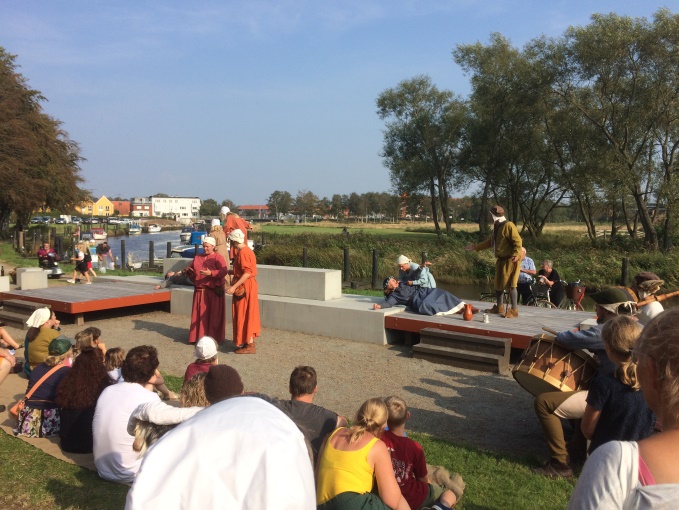 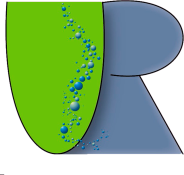 Øvrige arrangementer
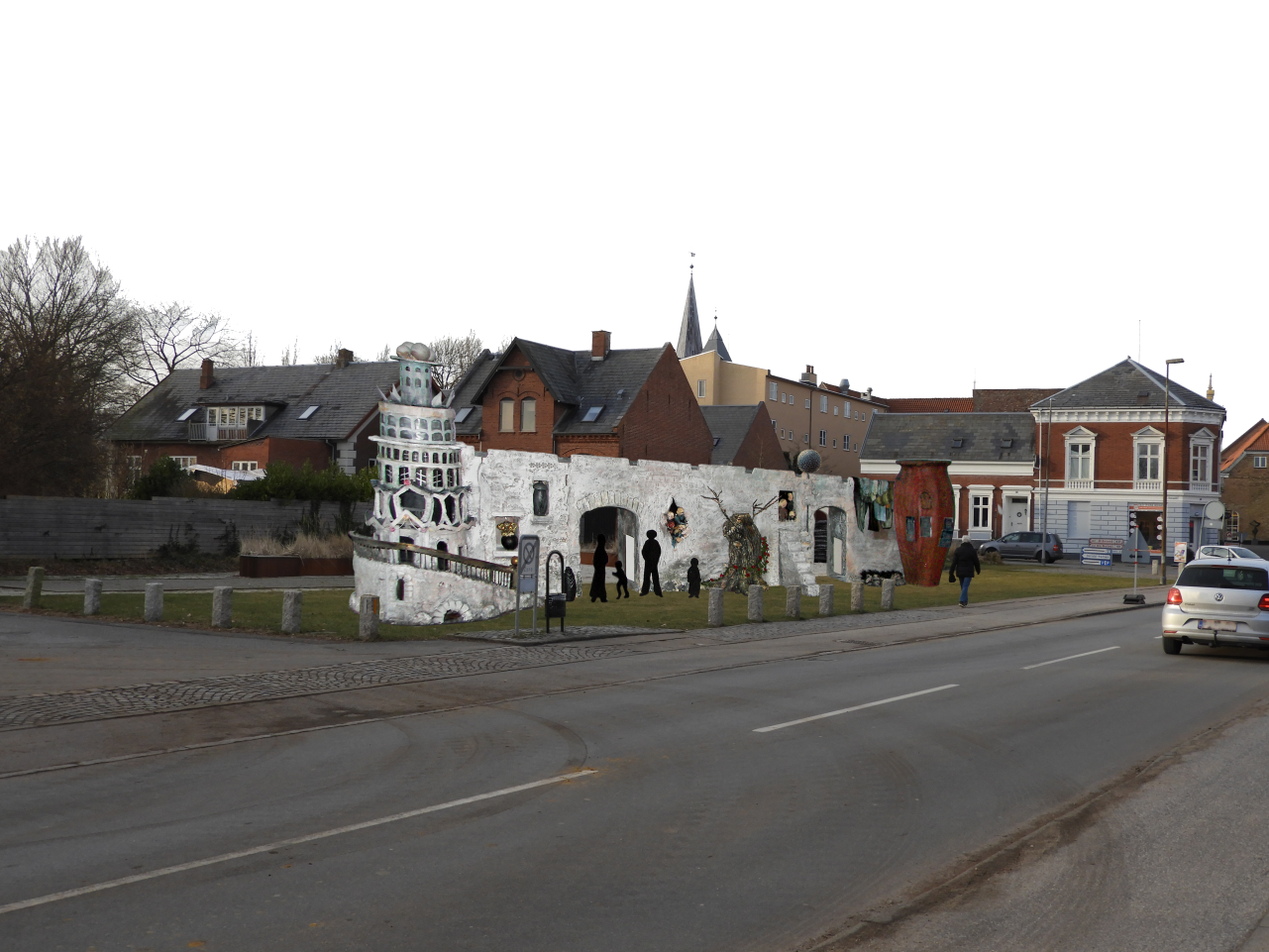 UDVIKLINGSRÅDET 
VARDE BY
VARDE Å-DAG

JULEMESSE HOS VARDE BILER









Altid god respons  på vores roll-ups og udstillede modeller
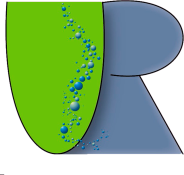 FORLÆGNING AF TORVEGADE
UDVIKLINGSRÅDET 
VARDE BY
Skaber et nyt lille torv ved Brogade
Trækker folk ned mod åen
En WOW oplevelse
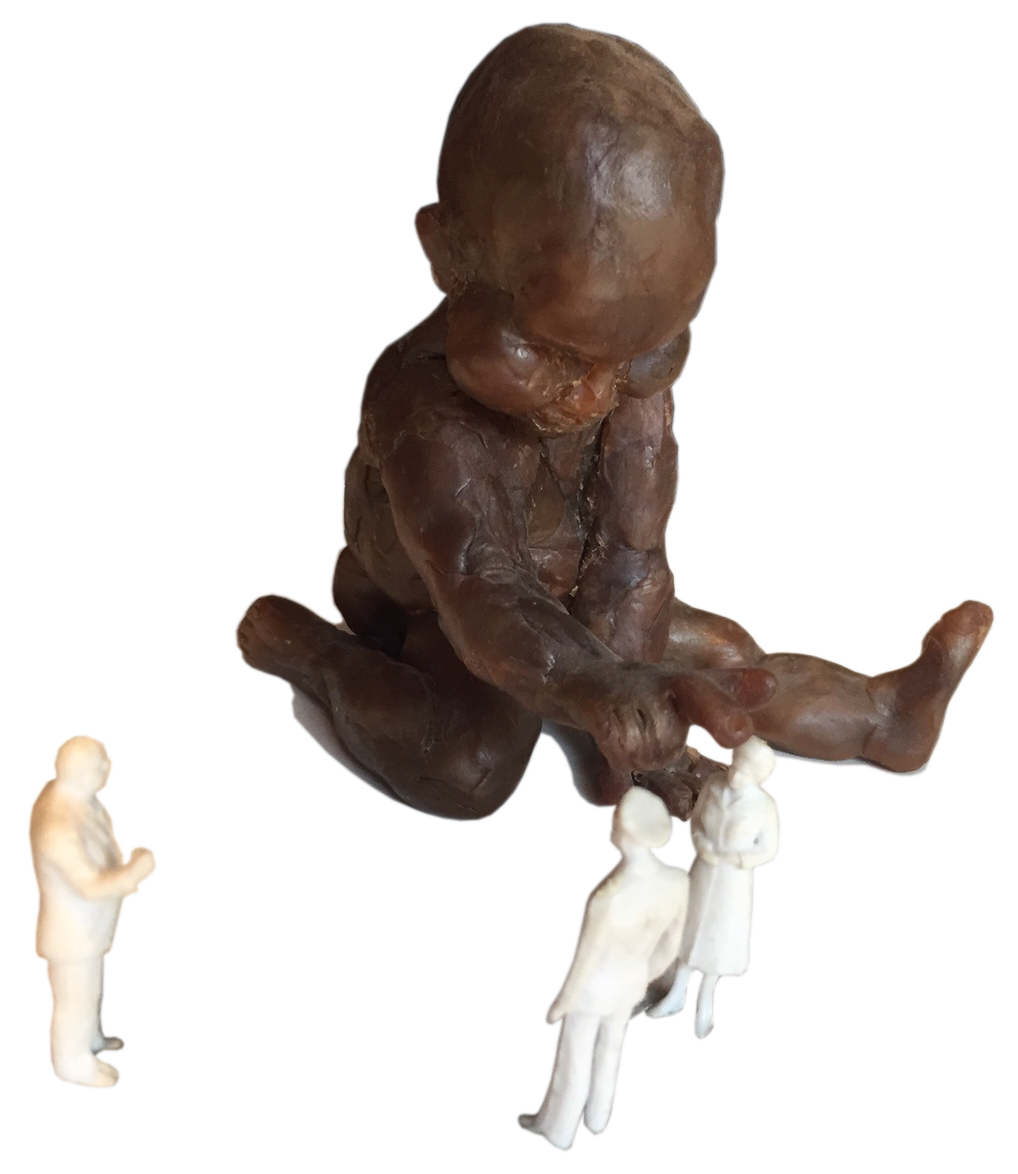 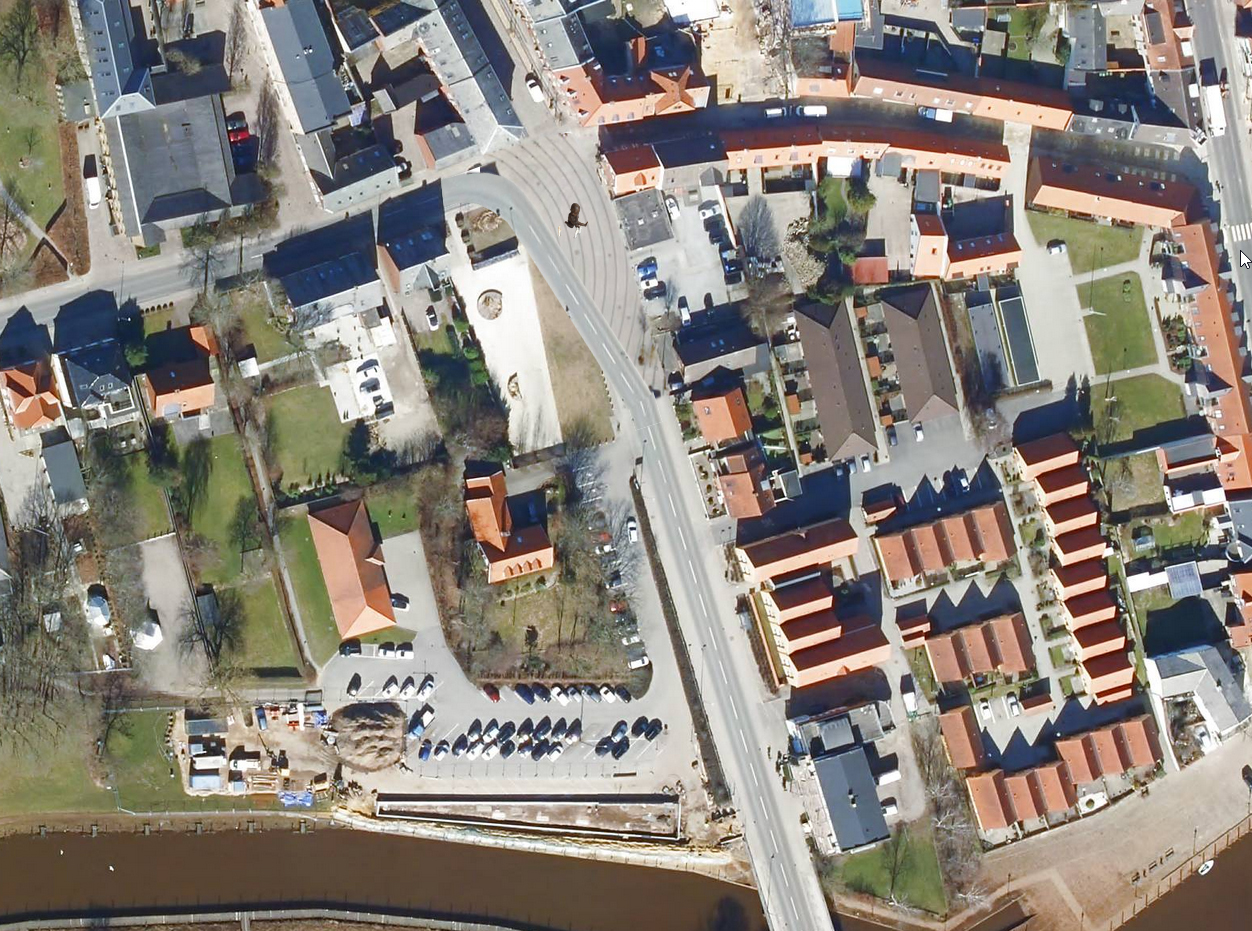 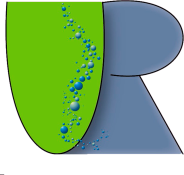 TORVET - samarbejde med Varde Handel
UDVIKLINGSRÅDET 
VARDE BY
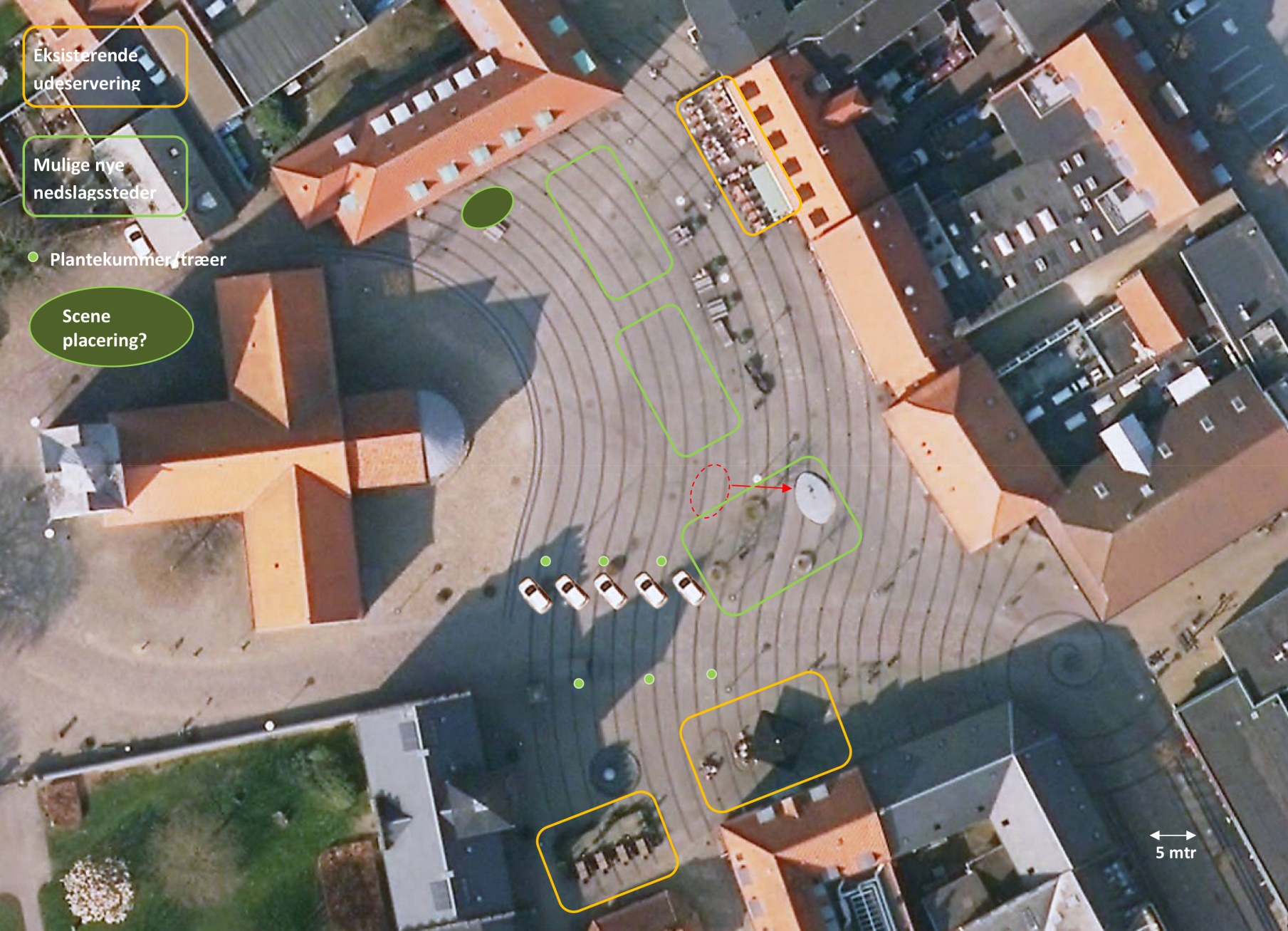 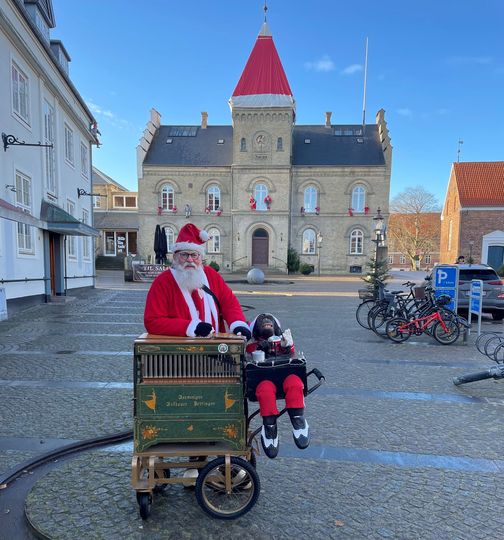 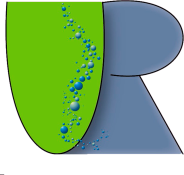 Projekter med kommunen
UDVIKLINGSRÅDET 
VARDE BY
Boulevard kvarteret
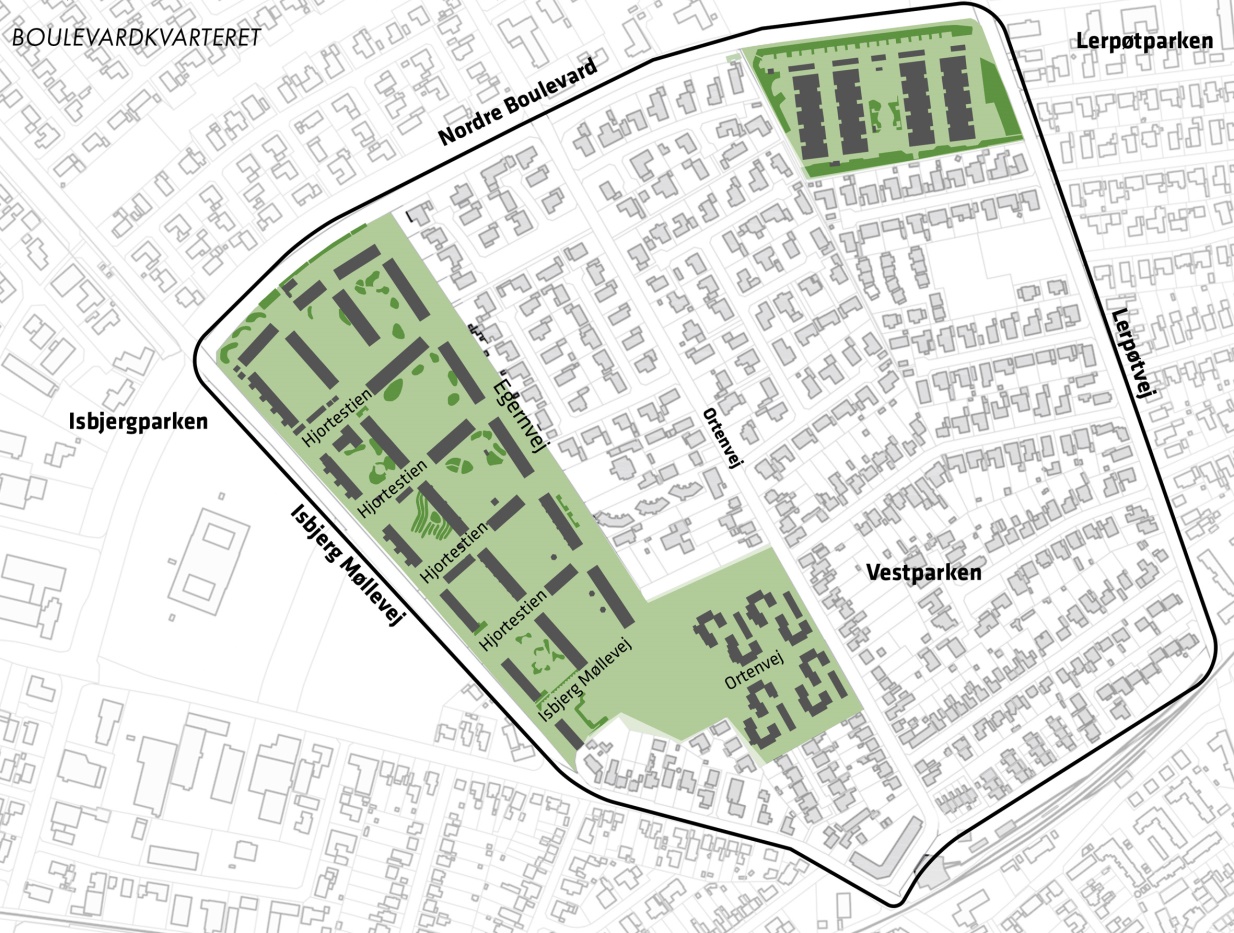 PR kampagne vedr. bosætning
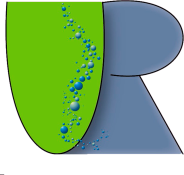 Beretning
UDVIKLINGSPLAN
UDVIKLINGSRÅDET 
VARDE BY
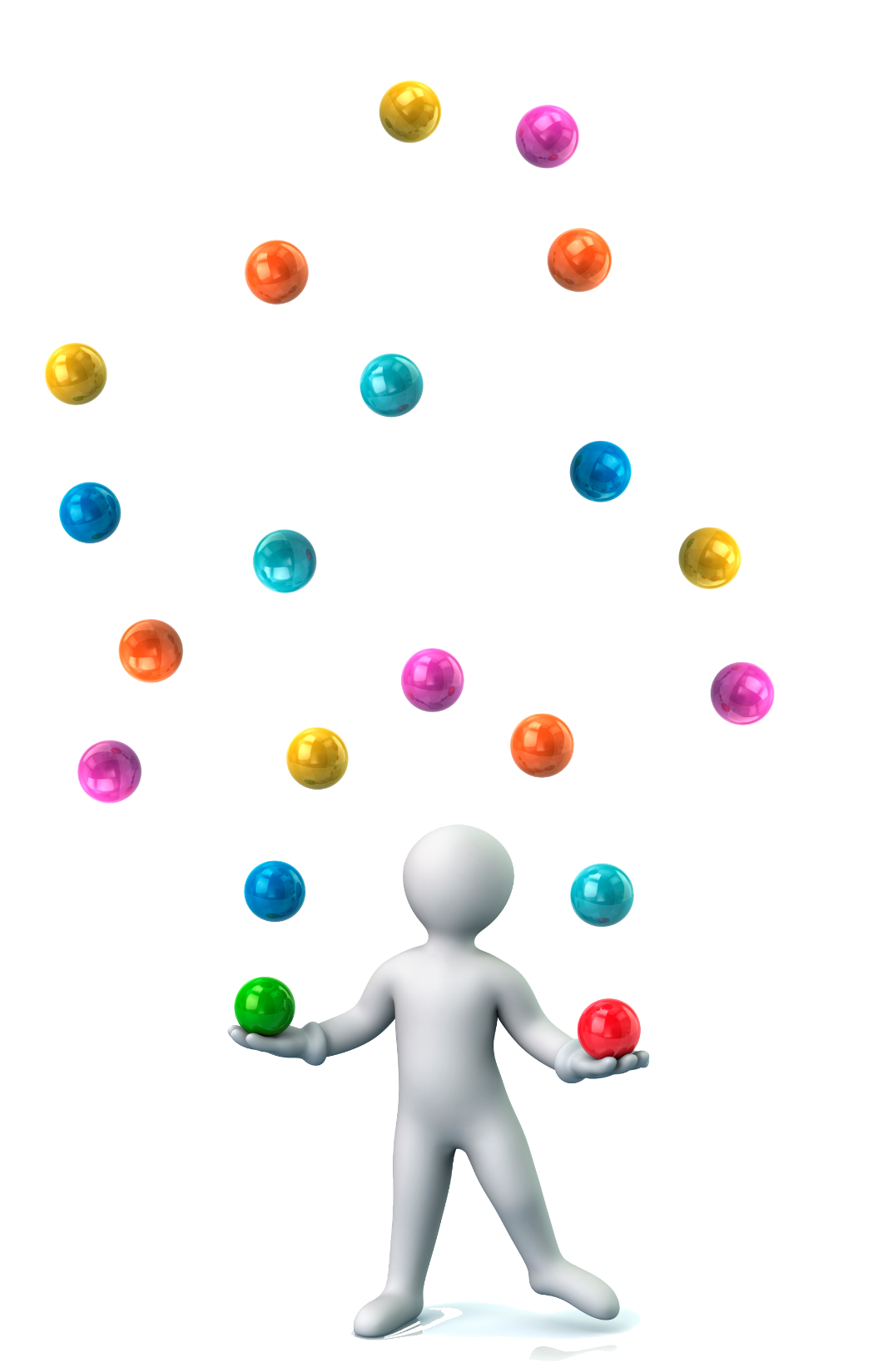 VADEHAVS-CAMINO
Og sådan fik vi 
jongleret 
os gennem 
beretningen.


Lad os høre om den
har givet anledning
til bemærkninger.
ANKOMST VARDE
RIBEVEJ OG SØNDERGADE
FORLÆGNING AF TORVEGADE
VED SLOTSGADE
SKT. NIKOLAJ KIRKEPLADS
VARDE SYD
EVENTS – VARDE Å DAG
MIDDELALDERFESTIVAL
ÅEN  - SLOTSBANKEN
NATIONALPARK
UNESCO
MESSER
AUTOCAMPERPLADS
SAMARBEJDE BEV.FORENING 
VARDE HANDEL
TURISME I VARDE BY
BELYSNING
AF TRÆ
Dagsorden
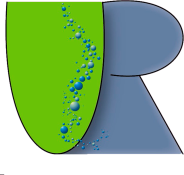 UDVIKLINGSRÅDET 
VARDE BY
Valg af dirigent og referent
Beretning ved formanden
Fremlæggelse af revideret regnskab
Fremlæggelse af budget for 2022
Indkomne forslag
Valg til bestyrelsen
Eventuelt
Dagsorden
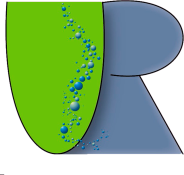 UDVIKLINGSRÅDET 
VARDE BY
Valg af dirigent og referent
Beretning ved formanden
Fremlæggelse af revideret regnskab
Fremlæggelse af budget for 2022
Indkomne forslag
Valg til bestyrelsen
Valg af revisor
Eventuelt
Dagsorden
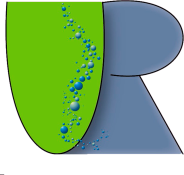 UDVIKLINGSRÅDET 
VARDE BY
Valg til bestyrelsen
Ikke på valg: 	 På valg: 	
Jens Nielsen (sidste tur)	Ernst Jessen
Inge Jakobsen 	Flemming Bynge 
Carsten Pedersen	Michael Nygaard
Jack Eben Steffensen 	Carsten Sundbæk
Henrik Sønderby Nielsen	Preben Tirstrup
Kaare Jensen	Poul Henning Lykke Mortensen	

Nye kandidater:  ??
Dagsorden årsmøde
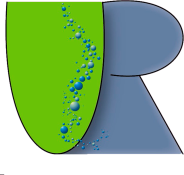 UDVIKLINGSRÅDET 
VARDE BY
Valg af dirigent og referent
Beretning ved formanden
Fremlæggelse af revideret regnskab
Fremlæggelse af budget for 2022
Indkomne forslag
Valg til bestyrelsen
Valg af revisor
Eventuelt
Dagsorden årsmøde
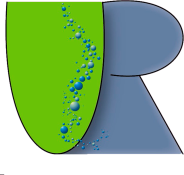 UDVIKLINGSRÅDET 
VARDE BY
Valg af dirigent og referent
Beretning ved formanden
Fremlæggelse af revideret regnskab
Fremlæggelse af budget for 2022
Indkomne forslag
Valg til bestyrelsen
Valg af revisor
Eventuelt